Районное родительское собраниеОрганизация горячего питания в общеобразовательных организациях Володарского муниципального района 20.12.2017
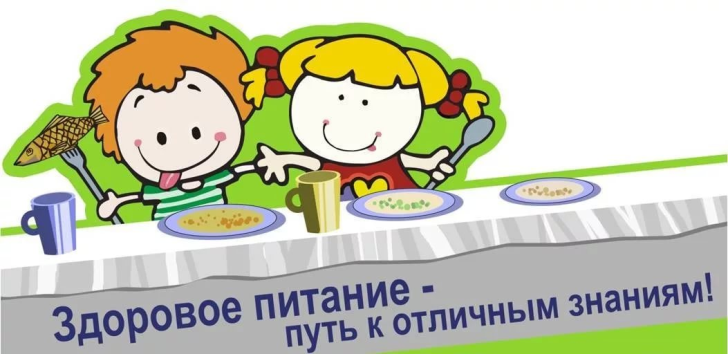 Заведующая сектором общего и дополнительного образования Ибраева Н.С.
Нормативные документы
Федеральный закон от 29.12.2012 №273-ФЗ «Об образовании в Российской Федерации»;

Постановление Главного государственного санитарного врача РФ от 23.07.2008 N 45  "Об утверждении СанПиН 2.4.5.2409-08» (Санитарно-эпидемиологические требования к организации питания обучающихся в общеобразовательных учреждениях, учреждениях начального и среднего профессионального образования. Санитарно-эпидемиологические правила и нормативы")

Федеральный закон от 02.01.2000 № 29-ФЗ «О качестве и безопасности пищевых продуктов»;

Приказ Министерства здравоохранения и социального развития Российской Федерации        и Министерства образования и науки Российской Федерации от 11 марта 2012 г. N 213н/178 «Об утверждении методических рекомендаций по организации питания обучающихся и воспитанников образовательных  учреждений»,  

 Приказ Минобразования Нижегородской области от 31.01.2012 N 202"Об утверждении плана действий по внедрению в Нижегородской области методических рекомендаций по организации питания обучающихся и воспитанников и методических рекомендаций по формированию культуры здорового питания обучающихся, воспитанников»

Постановление администрации Володарского муниципального района от 17.02.2015 № 423 «Об утверждении положения об организации питания обучающихся в муниципальных общеобразовательных организациях Володарского муниципального района Нижегородской области».
Одной из важнейших задач совершенствования организации школьного питания является:
формирование у детей культуры здорового питания, 
повышение квалификации руководящих и педагогических кадров, работников сферы школьного питания в части формирования культуры здорового питания, 
осуществление соответствующей просветительской работы среди детей, их родителей (законных представителей) и педагогического коллектива.
Режим современного школьника -
5-6 уроков в школе,  кружки и спортивные секции, внеурочная деятельность
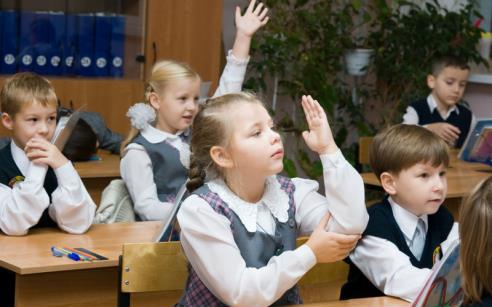 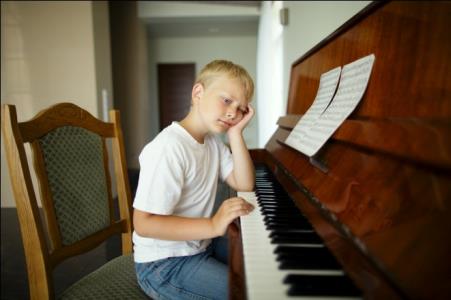 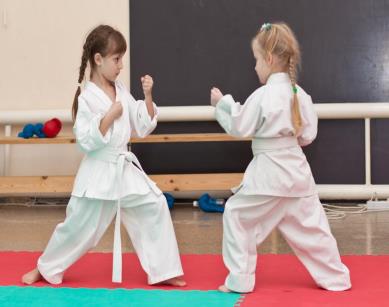 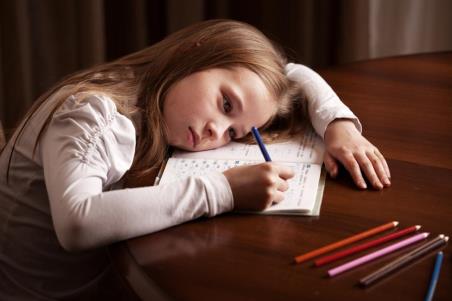 Гармонично развивающийся ребенок  должен питаться 4-5 раз в день.
Для обучающихся образовательных учреждений  организовано двухразовое горячее питание
 (завтрак и обед).  
Для детей, посещающих группу продленного дня, в общеобразовательных учреждениях организован дополнительно полдник
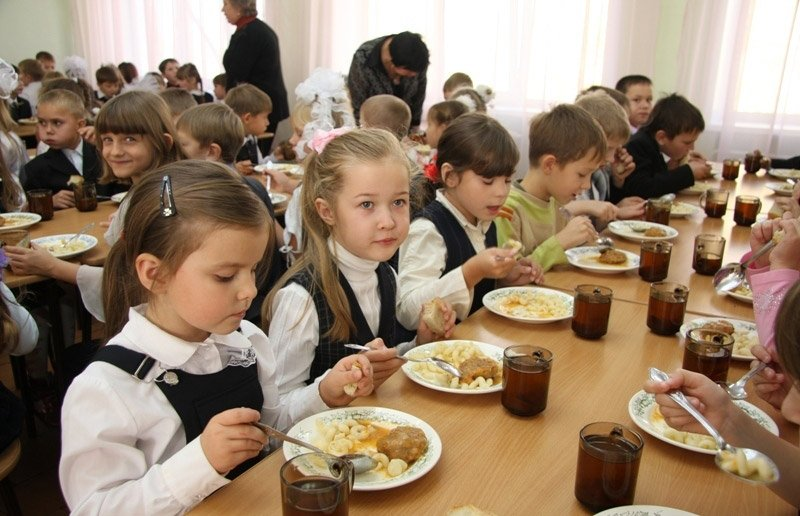 Для обеспечения здоровым питанием обучающихся                   12 образовательных учреждений Сервисным центром Володарского муниципального района и МАОУ «Гимназия №1», которая осуществляет питание учащихся самостоятельно, разработано и согласовано с Территориальным отделом Управления Федеральной службы по надзору в сфере защиты прав потребителей и благополучия человека в г. Дзержинске и Володарском районе Нижегородской области и руководителями общеобразовательных организаций единое двухнедельное меню. 
Примерное меню разрабатывается с учетом сезонности, необходимого количества основных пищевых веществ и требуемой калорийности суточного рациона обучающихся.
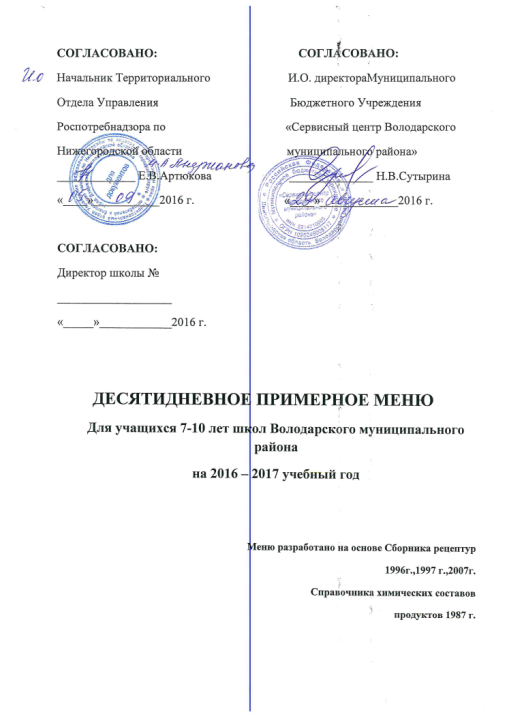 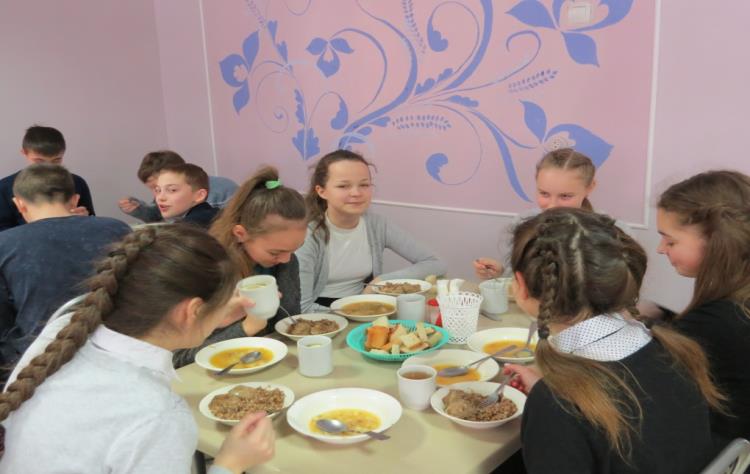 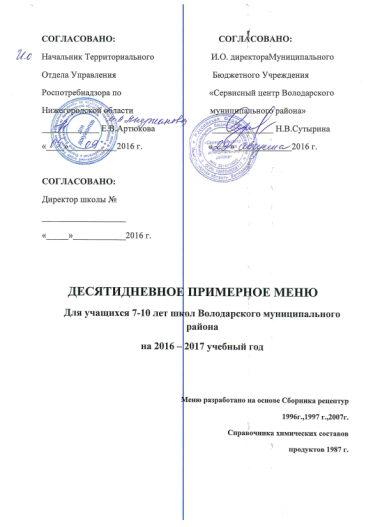 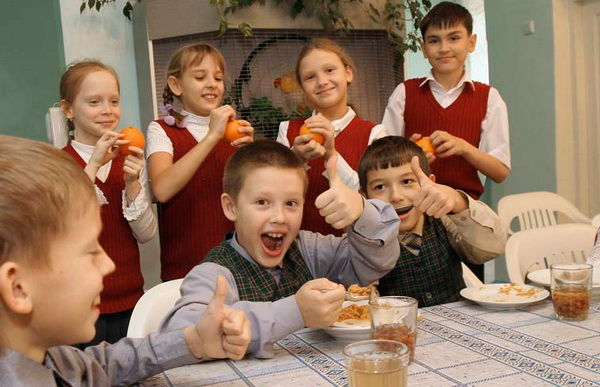 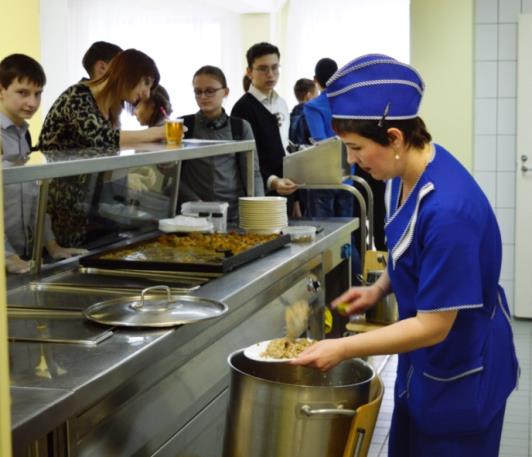 В  школах района работают 13 пищеблоков полного цикла с необходимым набором помещений, оборудования и 1 пищеблок буфетно - раздаточного вида, во всех пищеблоках имеются обеденные залы. МБУ «Сервисный центр Володарского муниципального района» обеспечивает школьные пищеблоки кадрами.
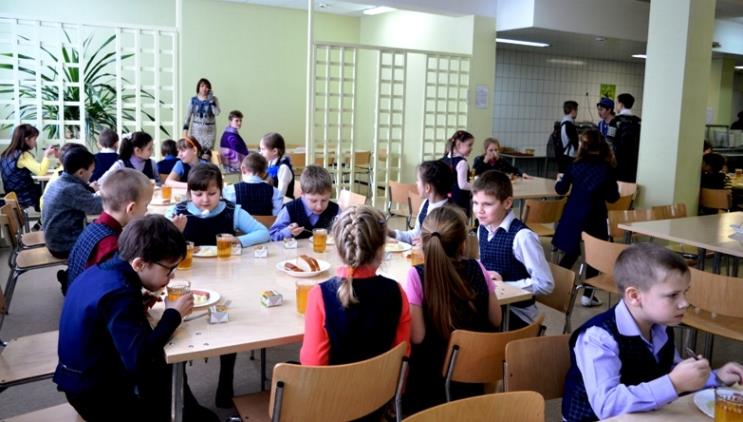 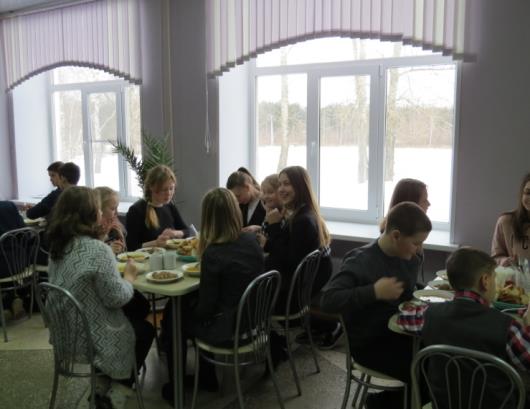 При одно-, двух-, трех- и четырехразовом питании распределение калорийности по приемам пищи в процентном отношении должно составлять: 

завтрак    - 25%, 
обед          - 40%, 
полдник  - 15%,
ужин        - 20%
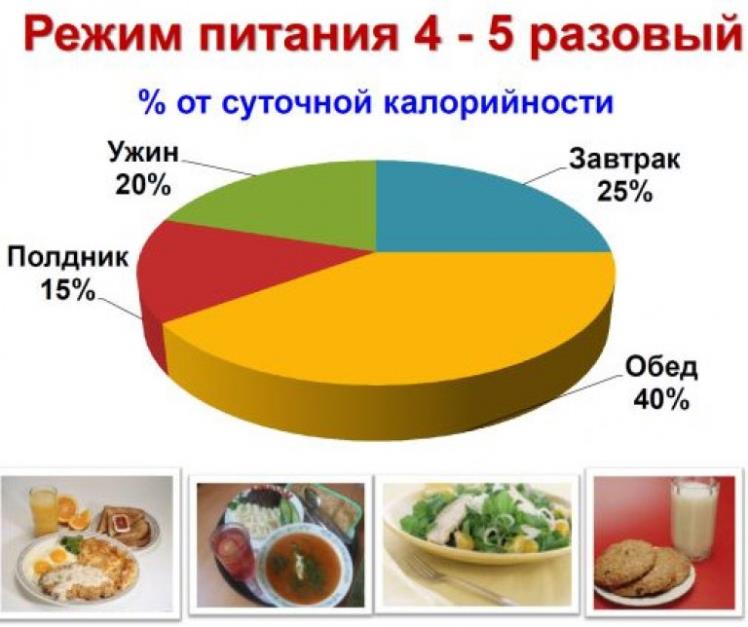 Потребность в пищевых  веществах и энергии обучающихся общеобразовательных учреждений в возрасте с 7 до 11 и с 11 лет и старше
с 7 до 11 лет                          с 11 лет и старше 	
Белки (г)                                                              77 	                                           90 	
Жиры (г) 	                                               79 	                                           92 	
Углеводы (г) 	                                               335 	                         383 	
Энергетическая ценность (ккал) 	           2350                                          2713 	
Витамин B1 (мг) 	                             1,2                                             1,4 	
Витамин B2 (мг) 	                             1,4 	                                           1,6 	
Витамин C (мг) 	                                               60 	                                           70 	
Витамин A (мг рет. экв) 	                             0,7                                             0,9 	
Витамин E (мг ток. экв) 	                             10                                               12 	
Кальций (мг) 	                                               1100 	                         1200 	
Фосфор (мг) 	                                               1650                                          1800 	
Магний (мг) 	                                               250 	                         300 	
Железо (мг) 	                                               12 	                                           17 	
Цинк (мг) 	                                               10 	                                           14 	
Йод (мг) 	                                               0,1 	                                           0,12
Охват учащихся горячим питанием в 1-4 классах и  5-11 классах в 2015-2016, 2016-2017 ,2017/2018уч. году
В соответствии с постановлением администрации Володарского муниципального района от 30.08.2016 года №1577 «Об организации питания обучающихся Володарского муниципального района»  стоимость питания обучающихся составляет 140 рублей: 
            завтрак-55 рублей, 
            обед-65 рублей,
            полдник - 20 рублей.

За счет средств местного бюджета, выделена дотация на питание детей,  находящихся в трудной жизненной ситуации (решение о предоставление льготы принимается коллегиальным органом управления школой).
В 2018 году выделена субвенция на питание детей с ограниченными возможностями здоровья за счет средств областного бюджета.
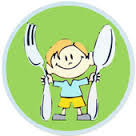 Контроль за организацией питания
         «Сервисный центр Володарского муниципального района» выстроил  систему контроля качества, позволяющую исключить попадание некачественных продуктов питания на стол  учащихся:
- проверка сопроводительных документов, подтверждающих качество и безопасность поступающих продуктов (сертификаты, декларации, на продукцию животного происхождения – ветеринарная справка);
-внешний вид продуктов (цвет, запах, консистенция и т.д.);
-сроки изготовления, хранения и реализации;
-условия хранения продуктов.
       Отделом образования  осуществляется ведомственный контроль за организацией питания обучающихся.
       В октябре 2017 года проведена также проверка организации питания в образовательных организациях Общественным советом по независимой оценке качества работы ОО в школах № 3,6,9,10,  ДООЦ «Энергетик», по итогам даны рекомендации по совершенствованию оснащения пищеблоков и системе оплаты питания.
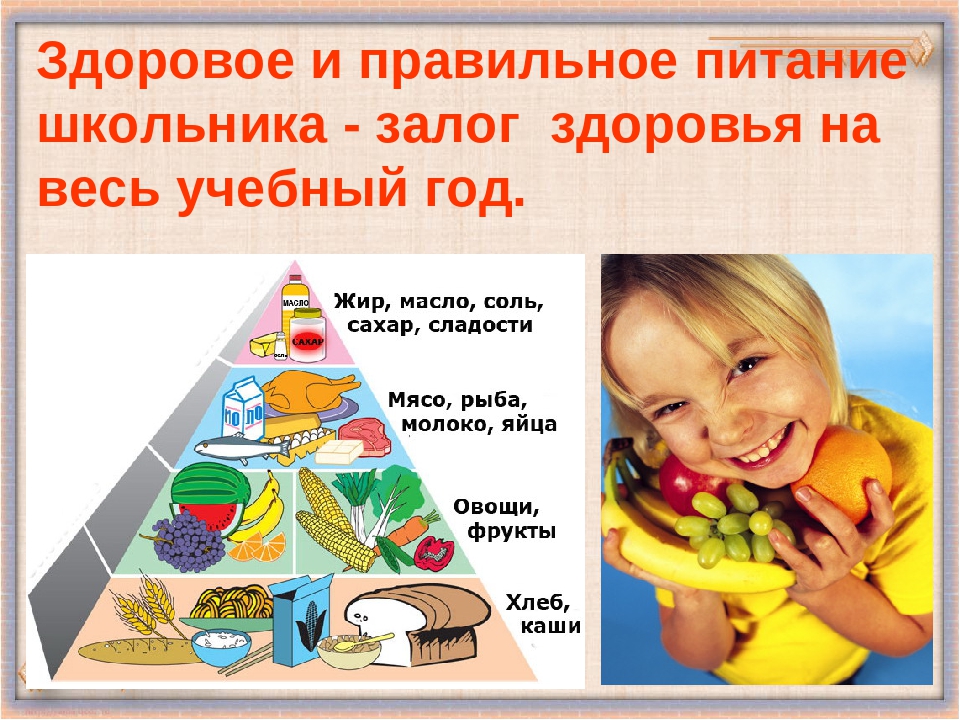 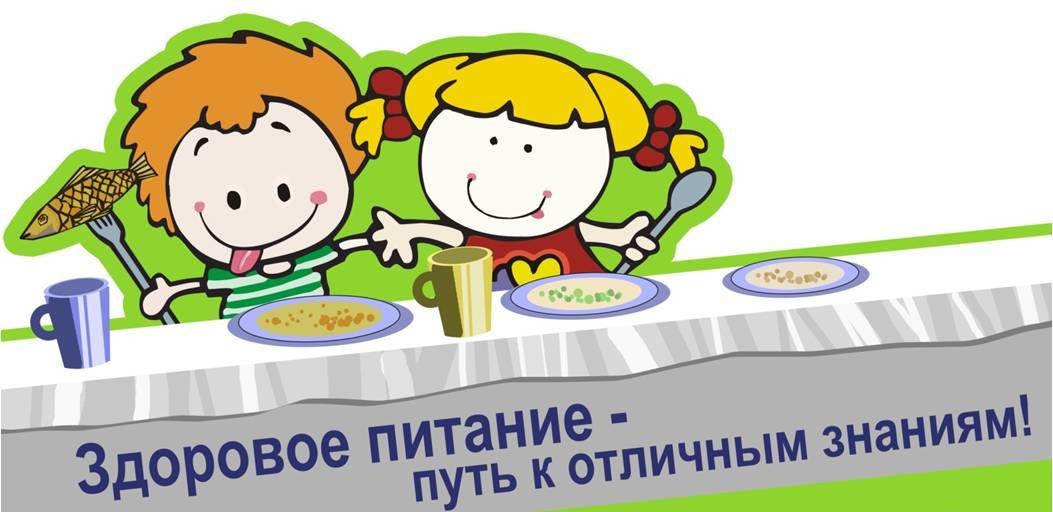 Спасибо за внимание!